No１０
保育中の緊急時対応手順
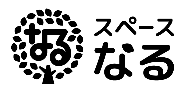 ○○の状態なら緊急コールを取り決める
①緊急連絡
「
主治医：〇〇クリニック　　　
　　　　　　　　　　　　　　☎
もしものときの
救急車の呼び方
①　１１９番へ電話する

②「火事ですか？救急ですか？」
　　　　　　「救急です！」
③「住所は
　　　　　　　　　　　　　　　　　　　　　　」
　「○○な医療的ケアが必要で○○な状態です。〇〇医療センターERに搬送お願いします。」

④「家族連絡先は☎○○です」
⑤主治医の○○クリニックから
　　　救急車を呼ぶように
　　　　　　　　　と指示を受けました。」